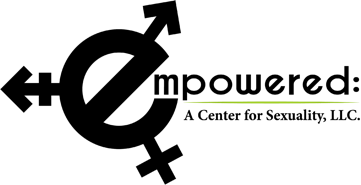 Best Practices Re: Sexuality When Working with ID/DD Youth
Nicholas A. Maio-Aether, MSPSY, BCBA, LBA
nicholas.maio@empoweredcenter.com
Who I am
Owner, BCBA, Sex Therapist
MSPSY – Master of Science in General Psychology
Postgrad in ABA (Chicago School)
BCBA/LBA since 2013
Practicum and Start at ESMW in 2012
Owner of Empowered since 2015
AASECT Member since 2012
Sex Therapist -- Practicum complete; awaiting certificate!
18 years’ experience in Sexuality 
Trained by AASECT, IRC LLC, MSTI and GLSEN
MAMFT Candidate at NCU, specializing in LGBTQIA+ Systems (coursework complete May 1, 2020)
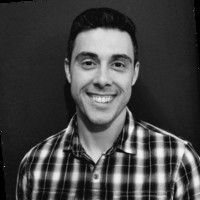 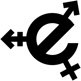 What to expect
Candidness and blunt terminology
I am the guy who says ‘penis’ or ‘vulva’, etc., without batting an eye.

An emphasis on Autonomy and Individual Rights
Consent is at the heart of so much of what I do

Some possibly startling statistics and information
These are based in hard science, quantitative behavioral data and externally-reliable studies.

General ideas and advice
At no point am I providing direct consultation about a specific client, consumer, or other person you are serving.
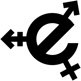 Content Layout, Part 1
Abuses Committed in the Name of ABA

What ABA Can and Should Be -- What it is becoming!

Basic ABA Techniques for Parents
Treatment Team Delegation

Interacting with Regional Office, other Agencies and Payers

Navigating Resources

Is Intervention Warranted?
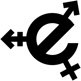 Content Layout, Part 2
Ethics Regarding Sexual Health and Expression

Client Rights - Legal and Funder

Advocating for Clients

Teaching Self-Advocacy
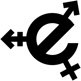 Treatment Team Delegation
Who is responsible for getting heads at the same table?
General Meetings
Guardian (if no CM)
Case Coordinator/Case Manager (CM)
CM also makes sure unit requests are obtained and gets them through UR, ensuring units in CIMOR

Assessment Interviews and Family or Staff Trainings
Therapist/BCBA
Guardian -- makes sure client won’t be home; coordinates family attendance
Staff Managers -- pertinent staff must be at the meetings and client must be away
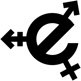 Interactions: Regional Office, Other Agencies, Payers
Other Agencies
Be collaborative; offer exchanges of information; don’t steal clients; can’t double bill

Payers
Any excuse to deny or recoup will be used
Never assume blanket policies
Regional Office
Some CMs are great
If ineffective, follow the chain of command:

CC Guardian on an email → CC Guardian and Area Coordinator → CC Guardian, Area Coordinator, Regional Head
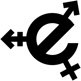 Navigating Resources for Sexuality and ID or ASD
SSD Library
Sex Ed Curriculums
Storybooks about Puberty
Storybooks about Public VS Private Behavior
Client Events
Safe Circle Coalition
(safecirclec@gmail.com)
Trainings and CEs/CEUs
I offer them!
AASECT.org has listings of webinars and events
Supervision of Case by SME
I offer this
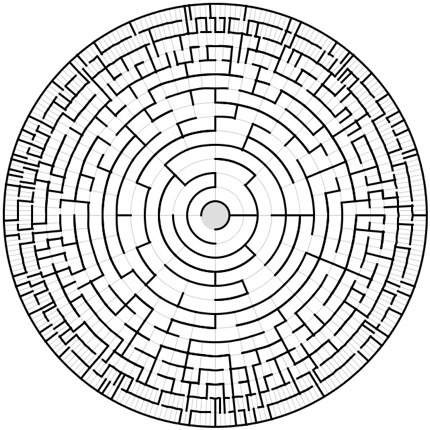 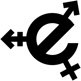 Navigating Resources for Sexuality and ID or ASD - Online Materials
Asperger/Autism Network
Articles, blogs
Sexetc.com
Articles, blogs, videos
By teens, for teens
Moderated by Certified Sexuality Educators
LGBTQIA+ additional
PFLAG.org (parents)
Google: It Gets Better
Google: Trevor Project
lgbtcampus.org
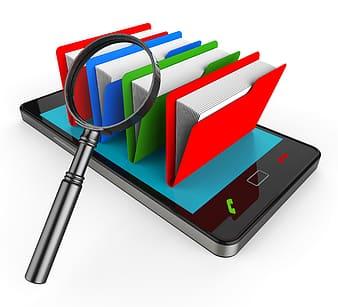 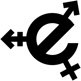 Abuses Committed in the Name of ABA
Disclosure: I am on the Spectrum, not diagnosed until adulthood.  I did not have ABA, but did go through conversion therapy for being gay.  I see the logic in the parallels and the damage some ABA experiences have caused.

I am not here to discount anyone’s real and lived experiences.  I would, however, like to address from an Autistic BCBA’s perspective.
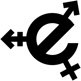 Abuses Committed in the Name of ABA
ABA is often equated with Behavior Modification/Management (BM) and Forced Compliance; they are not the same

BM is a subset of tools/methods that may include elements of Forced Compliance
This is often what is requested of a BCBA or other Behavior Therapist by parents
Perhaps it is seen as mandatory from a health standpoint that a kid brush his teeth nightly
He does not want to, like any neurotypical kid
BM Treatment may include obtrusive physical prompting, making him hold the toothbrush and engage in brushing while he cries “no!”
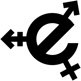 Abuses Committed in the Name of ABA
In the toothbrush example, many parents would have done the same thing as the treatment suggests.  
It is not creative, not based in humanistic philosophy, but rather -- what can generate the outcome the fastest?
It is punitive
Now, not only does the kid not want to brush his teeth even more, but he also feels trauma when the therapist or parent brings out the toothbrush
It is not looking at the purpose behind the kid’s desire to avoid the task
Maybe there’s a sensory issue at play
Maybe the kid would do it on his own if he cared to and could just use some logic-building VS a fight
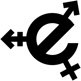 Abuses Committed in the Name of ABA
Examples of Forced Compliance often Cited:
Held me in place when I tried to leave the task
Made me do the chore by grabbing me and placing the item in my hand -- wouldn’t allow me to let it go until I complied
Made me do repeated things that hurt to show me that it didn’t hurt until I lied and agreed ← Awful.

Also frequent complaints:
Made me turn off TV when I was still watching
Covered my tablet so I couldn’t use it until I gave it back to them
...these last 2 make sense if it is a kid; adults have more rights and even these are demeaning
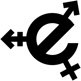 What ABA Can and Should Be
Generalizable - Skills taught in-session work for the client in the client’s natural environment

Effective - Must be demonstrably beneficial for the client
Saying a goal has been achieved is different than showing so.  Our focus on quantitative data gets us called cold, but it counters “hope-bias”; prevents half-truths from guiding

Technological - Methods must be predetermined and consented to, not “winged” so abuses don’t occur as reactions to behavior
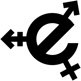 What ABA Can and Should Be
Applied - Specific behaviors are selected by the client because they see how treatment can benefit their lives

Conceptually Systematic - All treatments are based in hard science; evidence-based best practices must be adhered to

Analytical - A good BCBA analyzes data, including in-the-moment biofeedback, only moving forward when the client is ready

Behavioral - The focus is on behavior that can be observed, which can and does include relational interactions
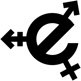 What ABA Is Becoming
Until 2008, ABA was not a regulated field with Board Certification and Licensing
This means “ABA” by a therapist, even one who called themselves a Behavior Analyst, up until about 12 years ago could have been ANYBODY with ANY credentials, or none!

Now, ABA as an overseen field with a huge focus on ethics and adherence to the GETACAB principles

Punishment/Forced Compliance utilized as last resorts after Positive Behavior Support, and only in regard to safety and health
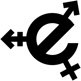 What ABA Is Becoming
Ethics code makes punishment in most situations unethical and can result in loss of certification.

BCBAs caught abusing are stripped of title and license.

Many BCBAs love this!  We are also seeing more Autistic BCBAs helping change the field.
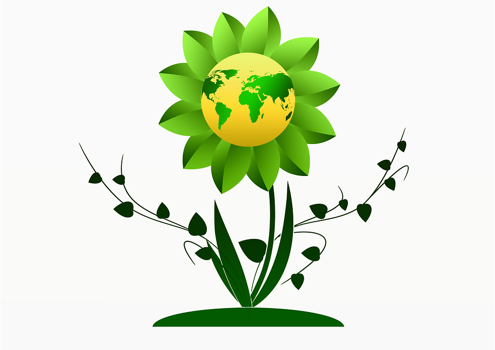 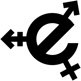 What ABA Already Is and Continues to Be
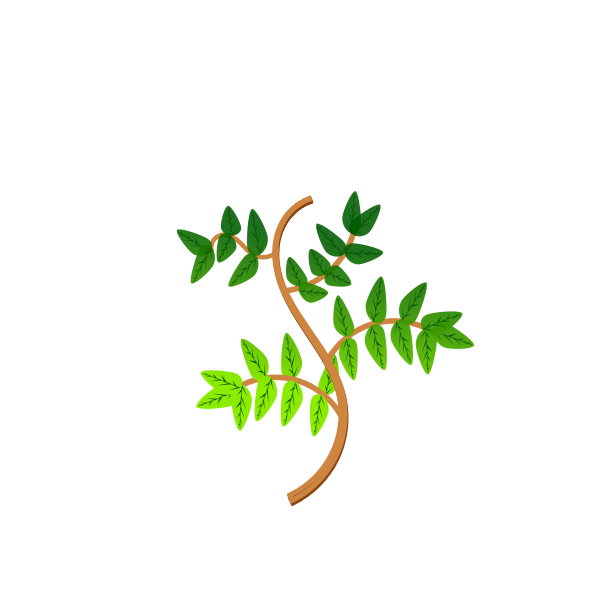 ABA is not Autism Therapy and never has been; it is a way of ensuring methods are working and generating meaningful change.

Clinical
Autism, ID, Smoking, Weightloss, Life Coach (LBA)
Business Success (OBM)
Sociological, Narcotic, and Intensive Psychiatric Studies (EAB)
Animal Training/Rescue (AAB)
Sexual and Sociosexual Skills (SBA)
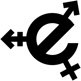 Who determines what is acceptable bx?
This is another area where ALL types of therapists and advocates have made a lot of mistakes.

Until 1973, being homosexual was a “disorder” and BM tactics combined with psychoanalysis created what we now call Conversion Therapy or Reparative Therapy

Aside from physical or psychological Forced Compliance, an issue with funded ABA is conformity to societal ideals
Insurance companies try to determine what treatment goals should be based on standardized assessments
They don’t even know what ABA is; they call is Autism Therapy
They will only pay if the treatment tries to minimize the ASD
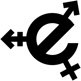 Who determines what is acceptable bx?
BCBAs and Autistic self-advocates the world-over are fighting that ideology; it is ignorant of diversity and is not adherent to our ethical code.

We are to bring out the best in our clients, not to define what that should mean for them!

Recognize that all bx serves a function; so if the bx is not dangerous or causing the client despair in some way, why address it?
Obviously, they have their reason for engaging in it and no one comes into your home and criticizes every little thing you do.  I hope.
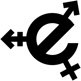 Basic Behavioral Techniques for Parents
If socially motivated: VICARIOUS MODELING
Take a behavior desired for increase and model using it yourself
Add some verbal component to ensure the person notices and correlates
EX:
Skill = Coping with small mistakes
Model = Parent drops pen + engages in [insert coping skill] + states what is going on in their head aloud
“I dropped the pen.  I am not happy about it, but I can accept because it’s an easy fix.  I will just pick it back up.” + picks it up + “Better!”
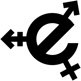 Basic Behavioral Techniques for Parents
Anyone In-the-moment: DIRECT MODELING
The behavior is needed now and they don’t know what to do; you want to avoid touching if you can
Engage in the behavior and show/indicate the result
Skill = Coping with rejection
Stimulus = Person is turned down by potential partner + starts escalating
Verbal prompt = “Eyes on me; we’ve got this.”
Model prompt:
Parent begins engaging in a coping skill the person ALREADY KNOWS and has calm face
Continues being a steady rock for person without making them participate
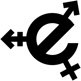 Basic Behavioral Techniques for Parents
REDUCING “PROBLEM BEHAVIOR” -- IN KIDS/TEENS
Avoid punishment
Recognize rewards as a common part of life; we work because we get paid, which allows us to meet needs and obtain wants/rewards.
Vending machine metaphor
Recognize difference between rights and rewards.
Food, water, shelter, love, security, human connection, recognition and autonomy -- RIGHTS
TV, Internet access, video games, preferred fast food, fun outings, tablet time -- REWARDS
Set contingencies only around rewards; have your child earn through the use of skills or learning new ones
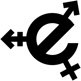 Basic Behavioral Techniques for Parents
REDUCING “PROBLEM BEHAVIOR” --  ANYONE
Note that even the problem behavior serves a function
Attention, Avoidance/Escape, Access, Automatic
Find an alternative behavior to meet the function and deny the original behavior its function
EX:
C: Looks at porn in living room and only if when ppl are over
P: Recognizes this as Attention-Seeking
Only when ppl are over; gains reactions; repeats
P: Alternative behavior: 
Teaches C to enter conversations
P: Has guests ignore instances of porn viewing if it happens
P: Rewards desired behavior, welcoming C into conversations with guests
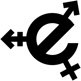 Basic Behavioral Techniques for Parents
INCREASING “DESIRED BEHAVIOR” -- IN KIDS/TEENS
Is the removal of a tablet/device a punishment?
It can be seen that way by someone who feels it is a right, and it is a punishment if taken away reactively to bx

By setting it as a reward:
P: “The timer went off; please hand me the tablet so I can give you new choices.” Removes w/o struggle.  “What would you want to earn -- [insert 3 options]?”
C: “Tablet again.”
P: “And would you want to earn [10, 15, or 20] minutes?”
C: “20.”
P: “Rock on, I want that for you, too!  When you’re ready for 20 minutes of tablet, make your bed and brush your teeth.”
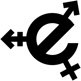 Basic Behavioral Techniques for Parents
INCREASING “DESIRED BEHAVIOR”
Pro Tips:
Do not assume what another person wants to earn
Offer 3 meaningful choices
Do not assume you know the function of a behavior
If you recognize what you believe to be the function, verify contexts with others who have witnessed it
Don’t react to behavior, respond to it wisely
This reduces stress, ineffectiveness, and potential for punishments where they really aren’t needed
Utilize/point out natural contingencies whenever possible
If your kid succeeds, point out how; if they fail, point out why
Teach them to accept failure as an outcome early on
Not a final outcome, but one from which they can learn for their next attempt
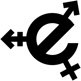 Building Advocacy Language
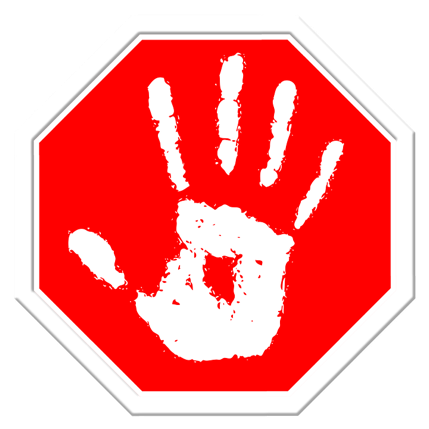 Get over your own hesitations!
Use proper anatomy names
Teach about hygiene, health
Teach about autonomy
Stranger danger is a perfect time
Remember Helping Professionals are Strangers when they aren’t working!
Consent
Recognize, Respect, Give/Deny
Teach who is safe to talk to
And which words/signs to use
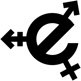 In Summation...We, as a community, have got this.  Let’s just be smart about it.
Thank you!

The floor, so to speak is now open to questions.

If you would like further information or assistance, I provide consultations, trainings, and team support:
nicholas.maio@empoweredcenter.com
314-808-8168
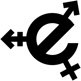